جامعة بغداد
كلية الادارة والاقتصاد
قسم الادارة الصناعية
التصميم وطرق التصنيع
Lecture 2
Asst. Prof
Dr. Harith Y. Maan
عملية التشغيلMachining Process
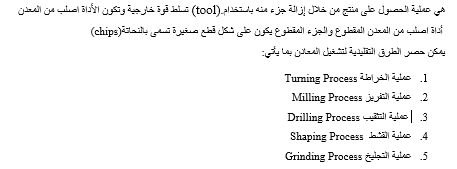 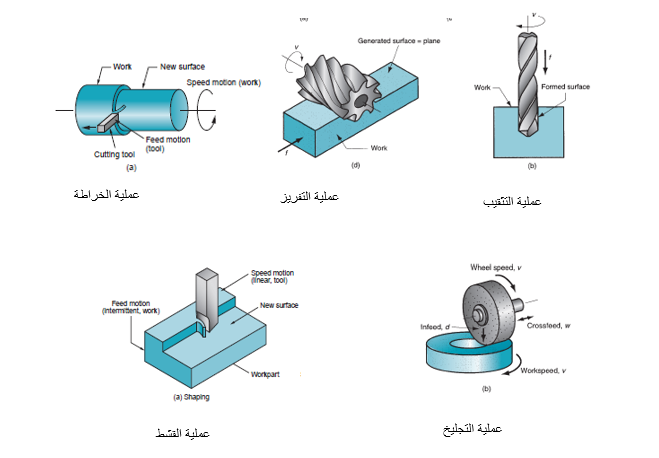 عملية التشغيل تأتي دائما بعد عملية التشكيل وعملية السباكة للحصول على الشكل النهائي للمنتج المطلوب. حيث تعد من العمليات المهمة حيث تعد الأساس بالتطور التكنلوجي الحاص بالعمليات الصناعية.